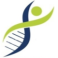 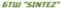 Муниципальное  бюджетное общеобразовательное  учреждение города  Новосибирска  
«Средняя общеобразовательная  школа № 23»
ПРОФИЛЬНЫЙ   ДЕНЬ
 
«Развитие личностных особенностей и профессионального самоопределения учащихся в условиях 
ресурсного образовательного  Биотехнологического  центра «Sintez»
28 марта 2019 год
Чем мы занимались сегодня…
Как мы это делали…
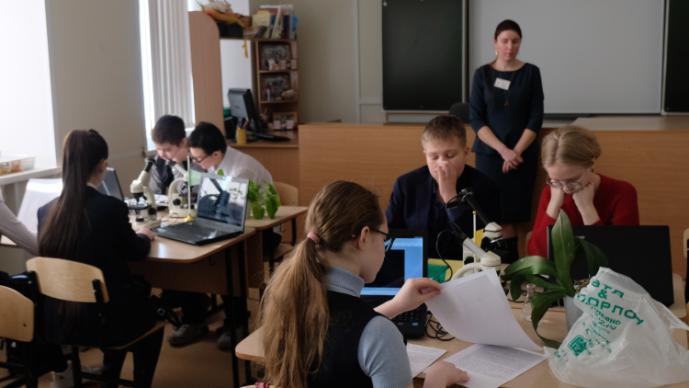 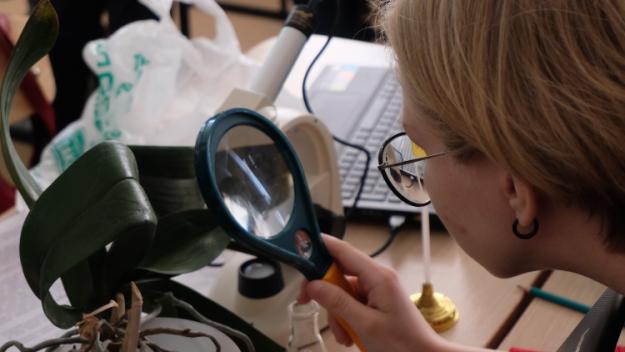 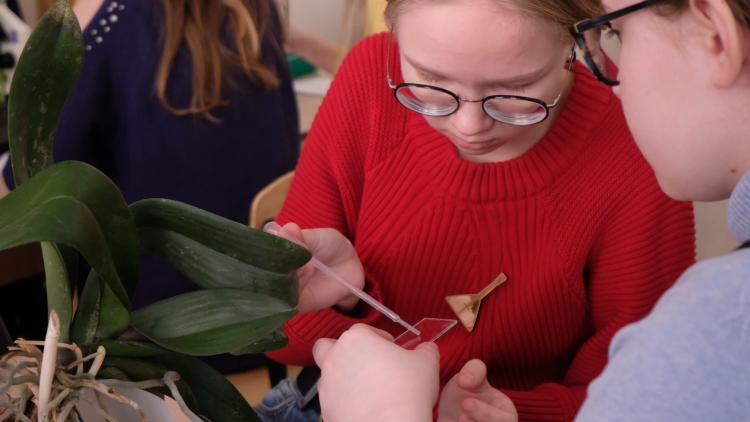 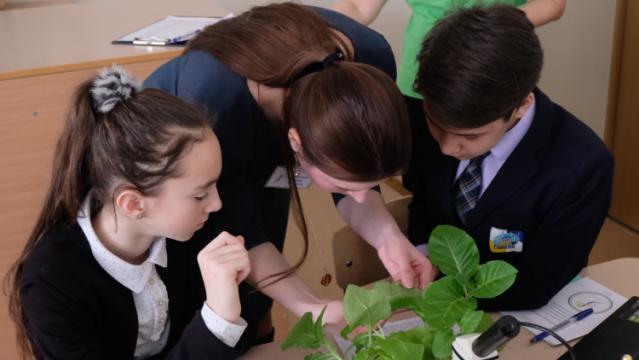 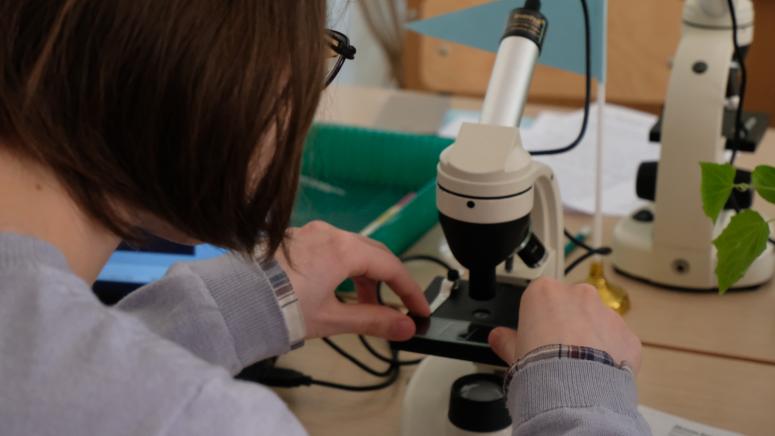 Творческие школы
Летняя профильная смена -2019Срок проведения 14.06.2019- 25.06.2019.
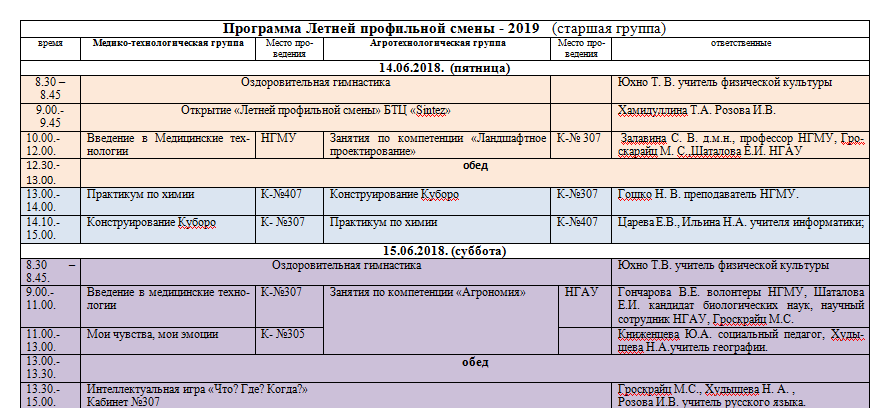 Творческие школы
И было это так…
АГРОШКОЛА
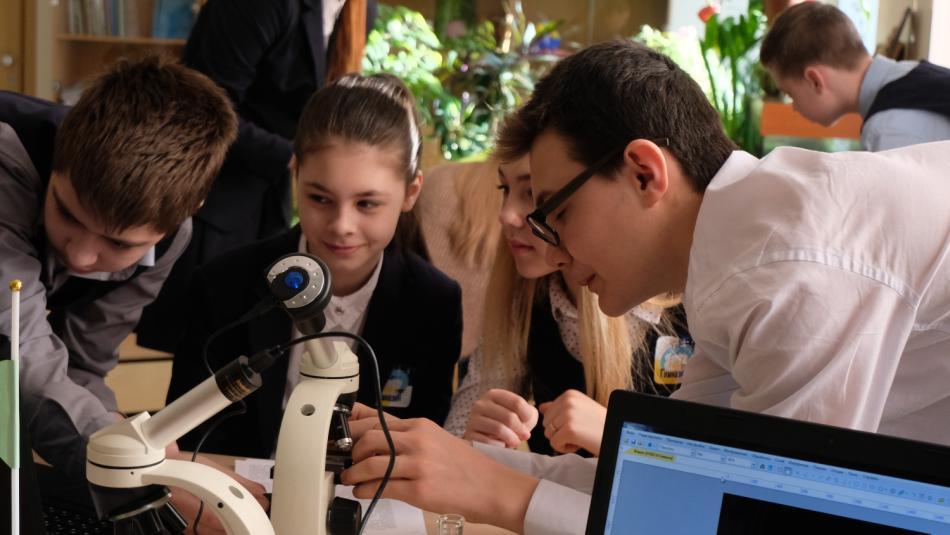 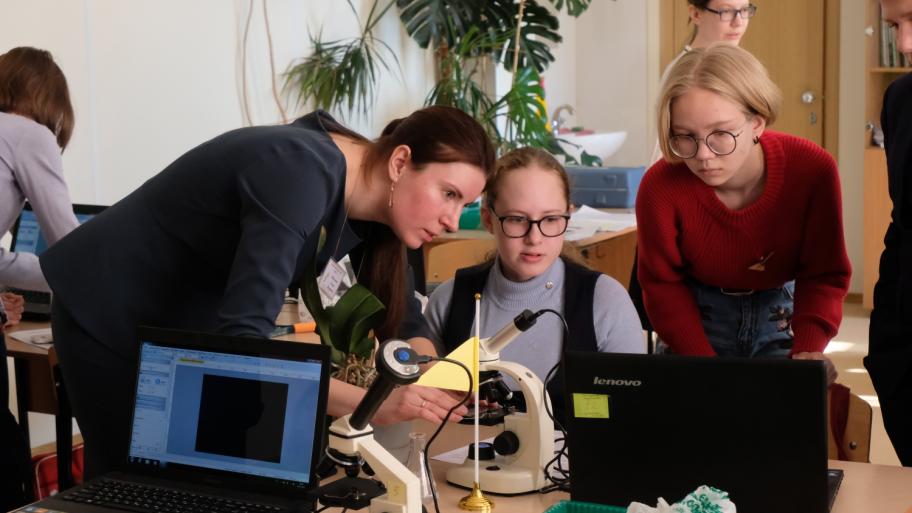 АГРОШКОЛА
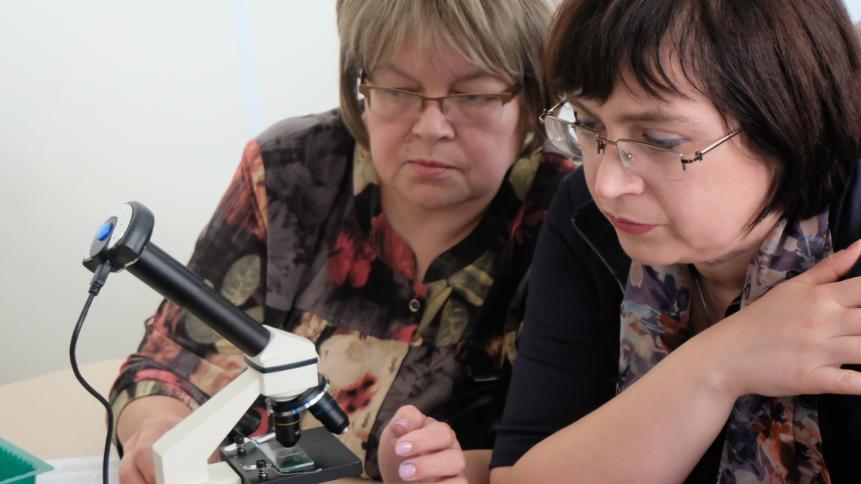 АГРОШКОЛА
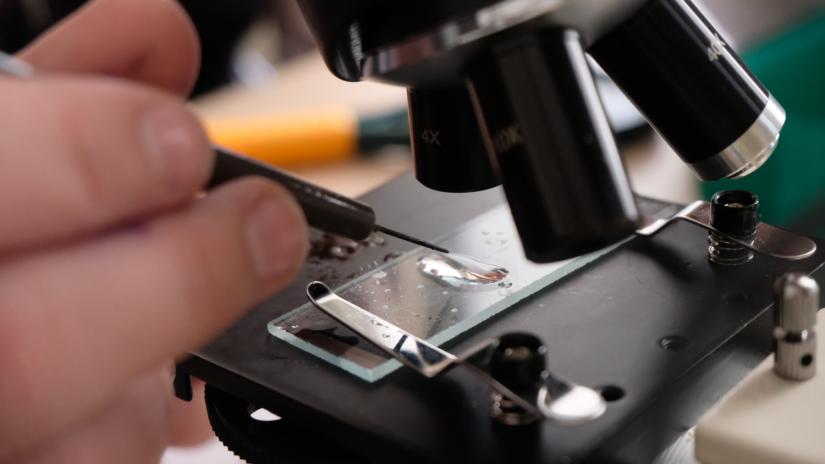 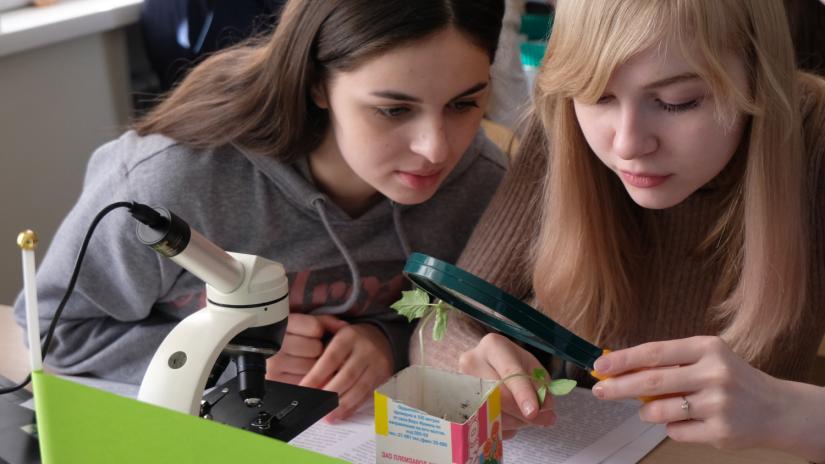 ЭКОШКОЛА
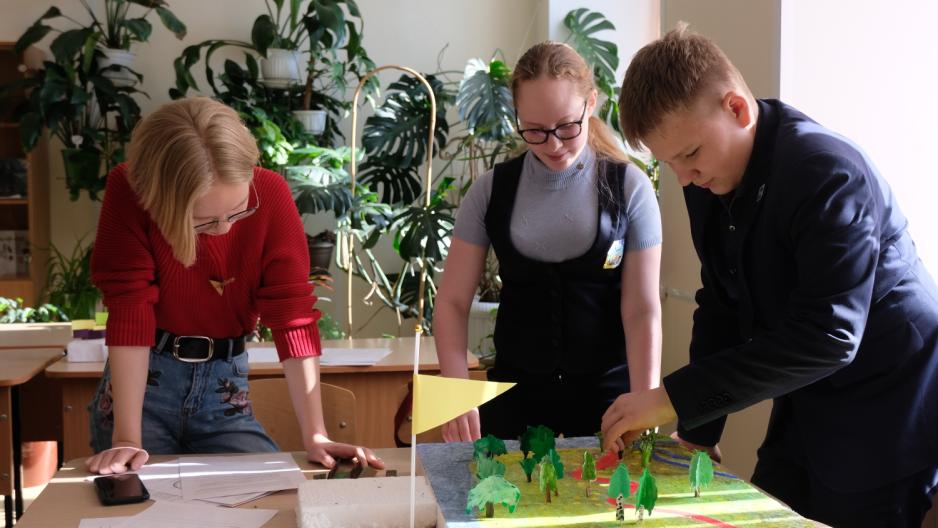 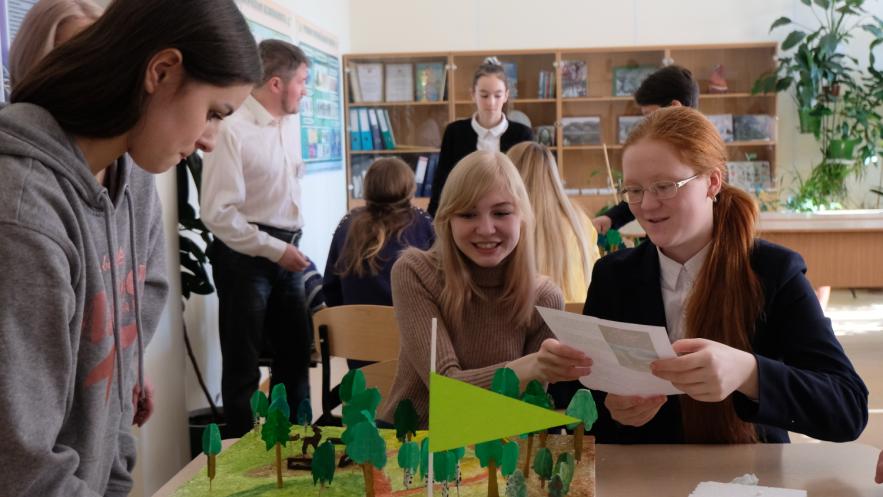 ЭКОШКОЛА
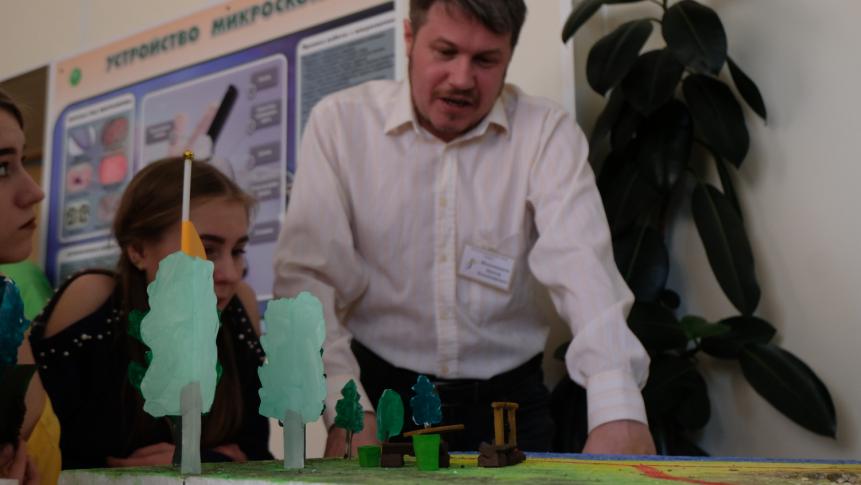 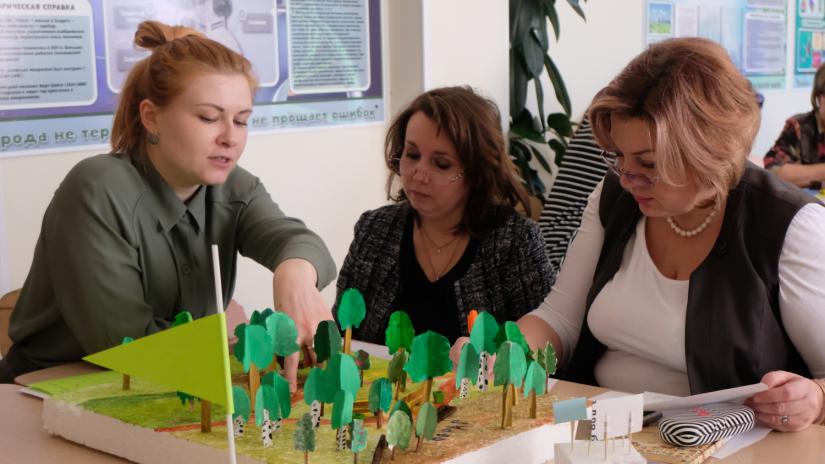 ЭКОШКОЛА
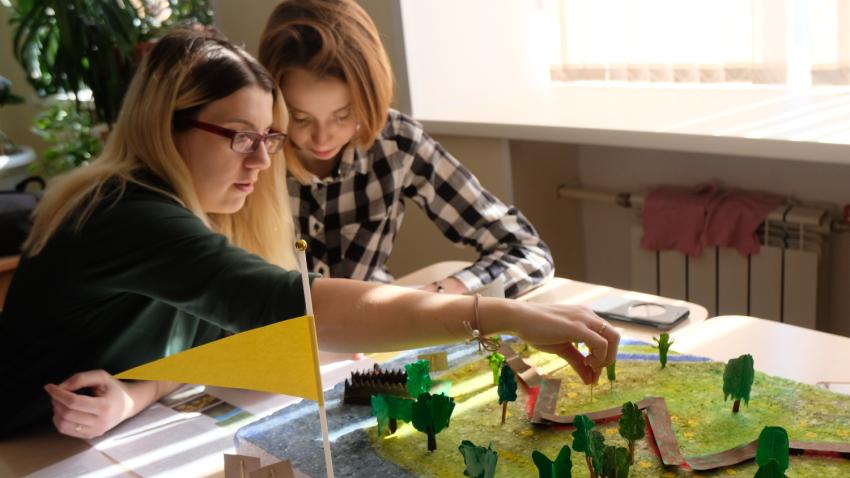 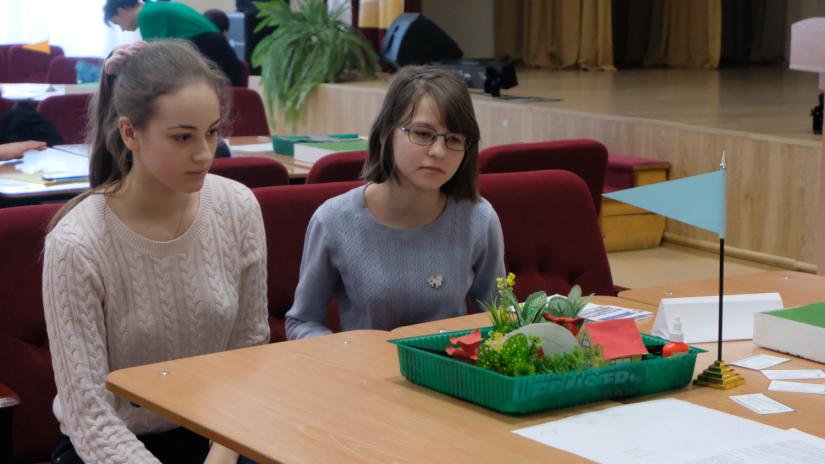 ШКОЛА БИОТЕХНОЛОГИЙ
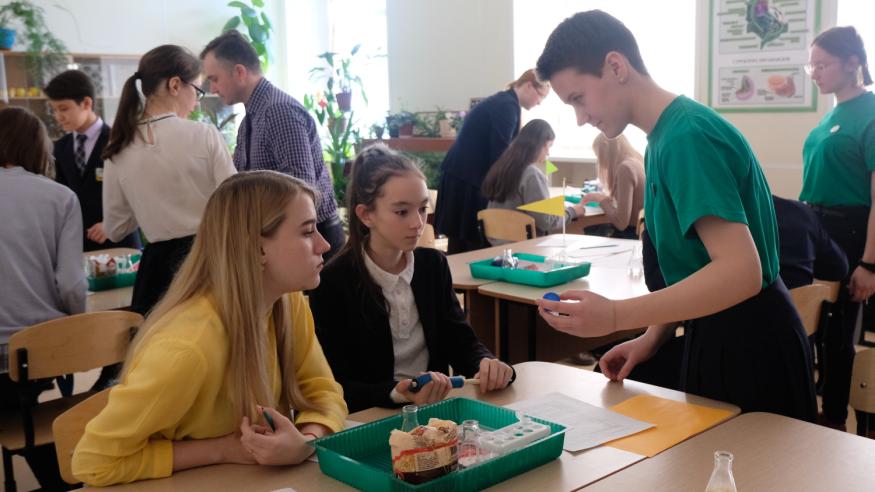 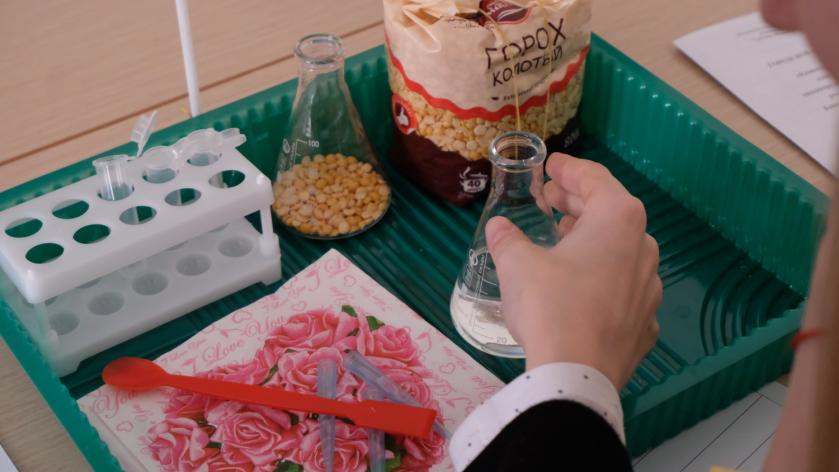 ШКОЛА БИОТЕХНОЛОГИЙ
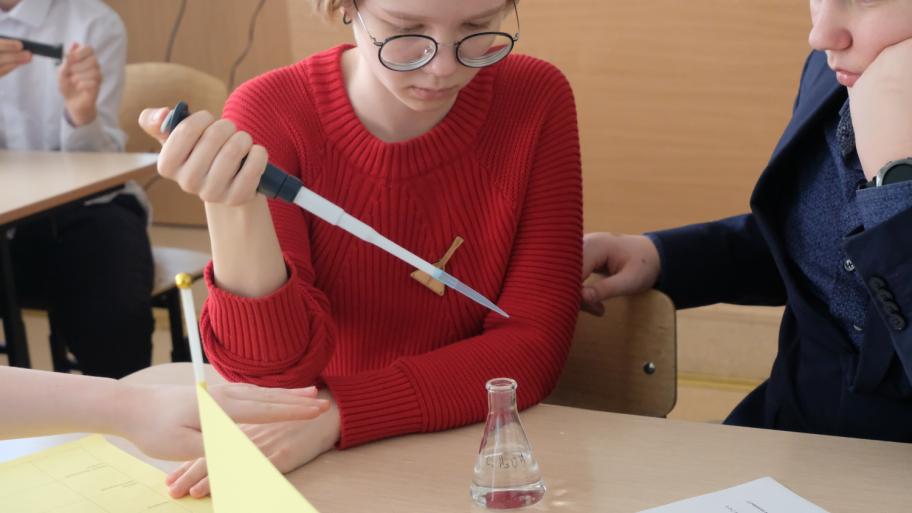 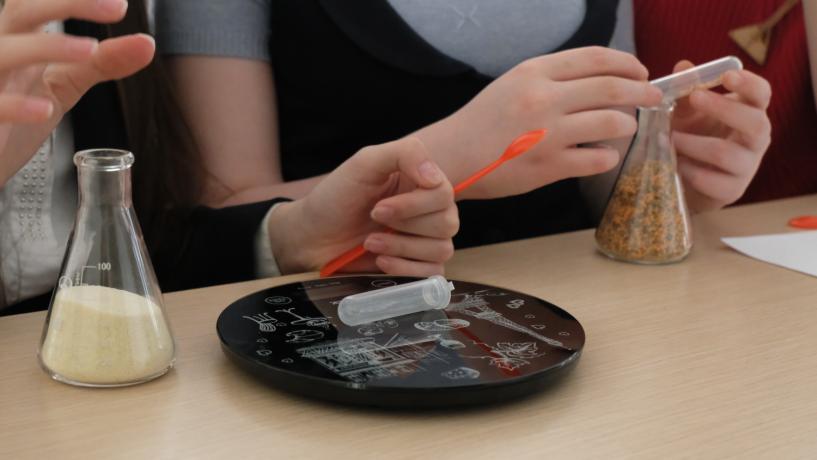 ШКОЛА «Волонтеры-медики»
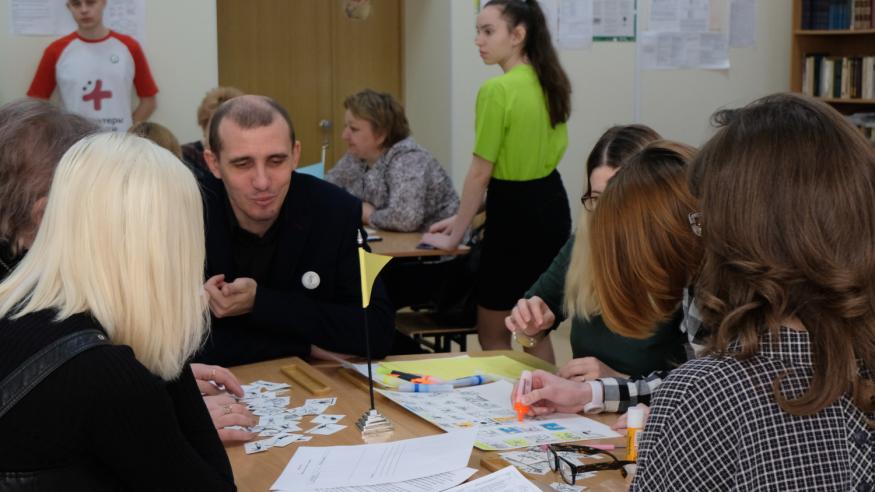 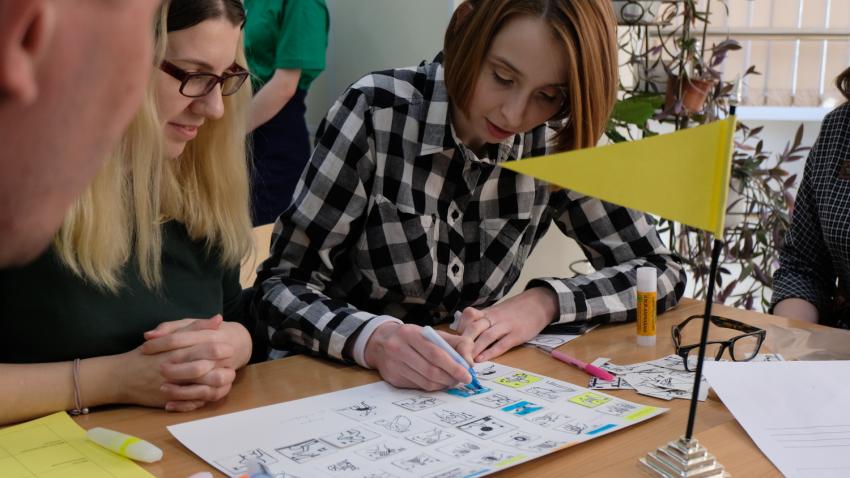 ШКОЛА «Волонтеры-медики»
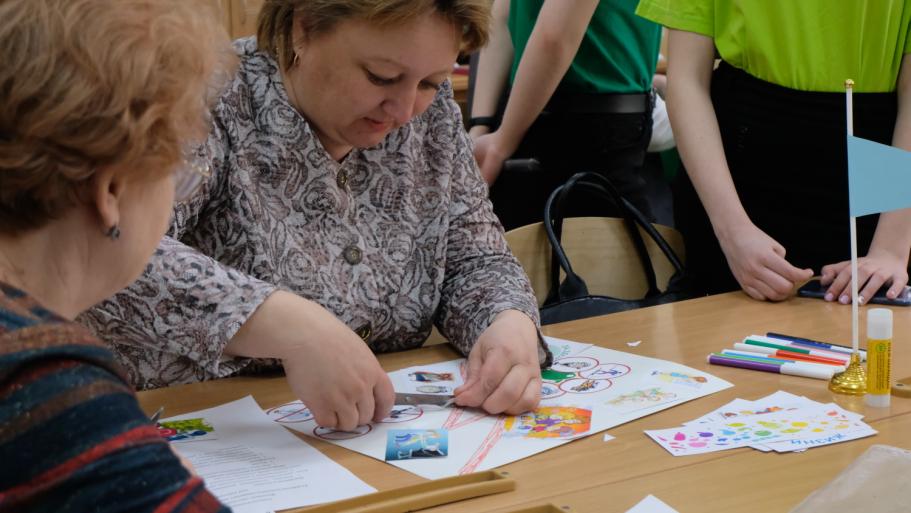 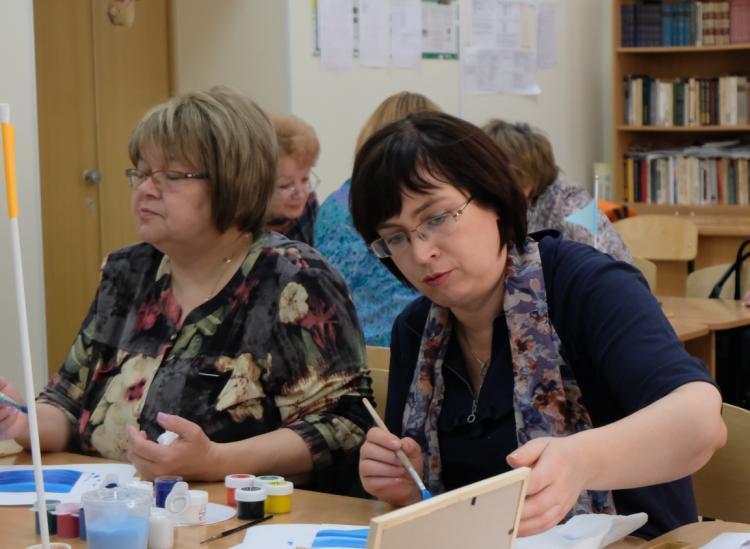 ШКОЛА «Волонтеры-медики»
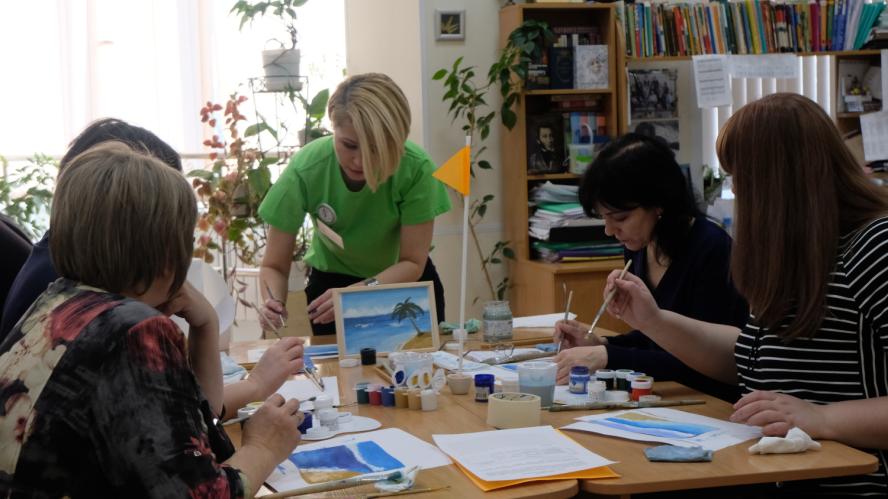 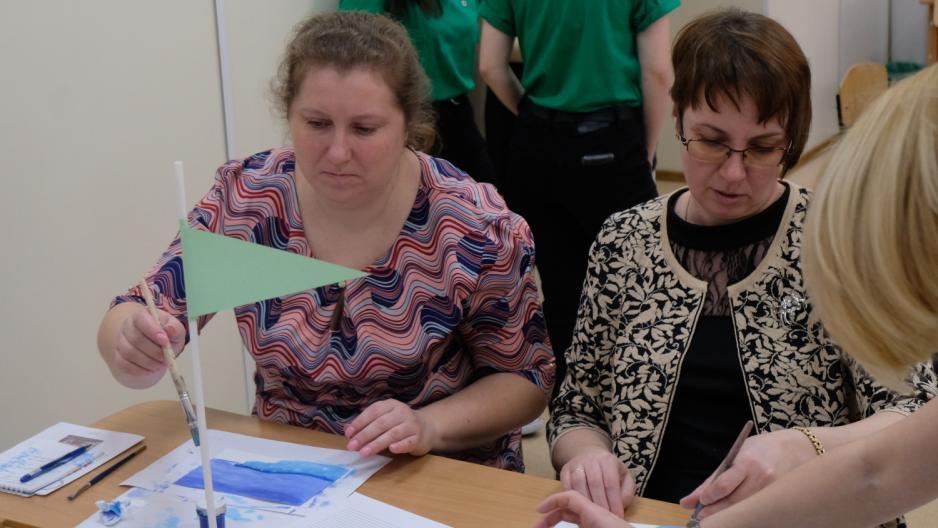 Вручение сертификатов
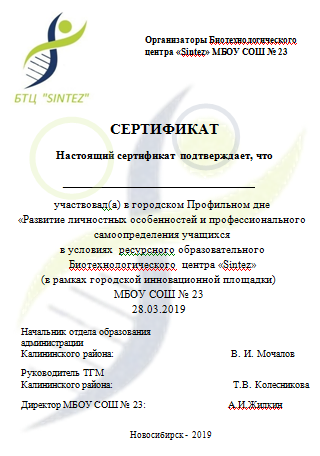 Сайт- страница
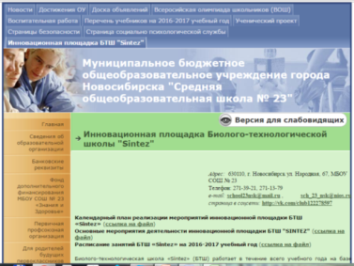 Деятельность  БТЦ «Sintez» освещается на сайте ОУ
http://www.s_23.edu54.ru/p23aa1.html
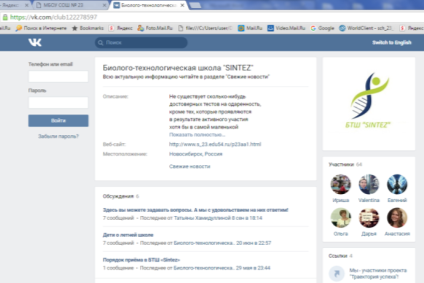 Создана сайт-страница в социальной сети «В контакте» http://vk.com/club122278597
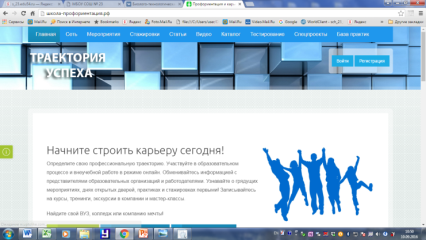 БТЦ «Sintez» на портале проекта "Траектория успеха"!
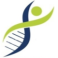 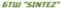 Мы открыты к сотрудничеству!
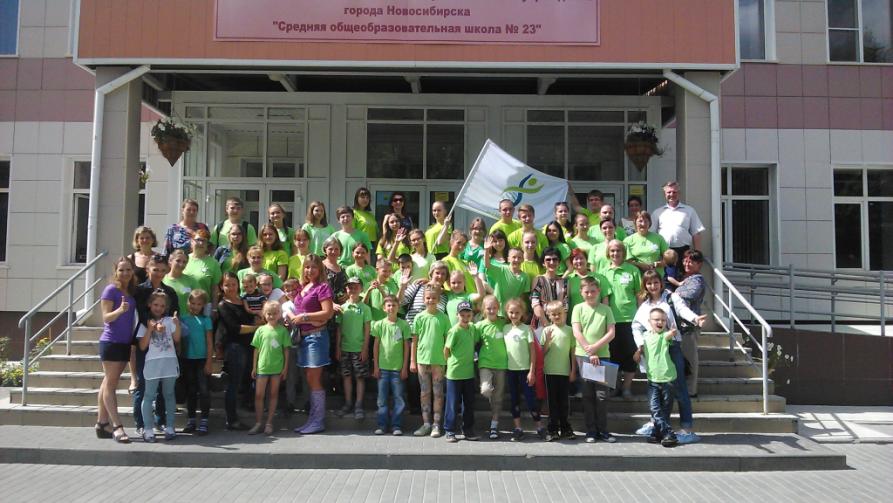 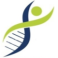 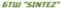 Приглашение к сотрудничеству
в рамках проекта БТШ «Sintez»
Контакты МБОУ СОШ № 23
271-39-21, 271-21-22 
E-mail: school23nsk@mail.ru
Спасибо за внимание!!!
Формула деятельности БТЦ «Sintez»
образование – 
нравственное воспитание – 
физическая активность